教务处教材审核流程
www.changxianggu.com
山东畅想云教育科技有限公司
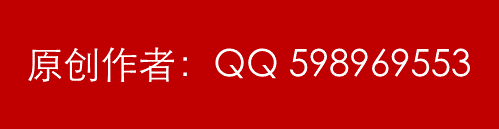 山东畅想云教育科技有限公司
1、登录畅想谷教务处端
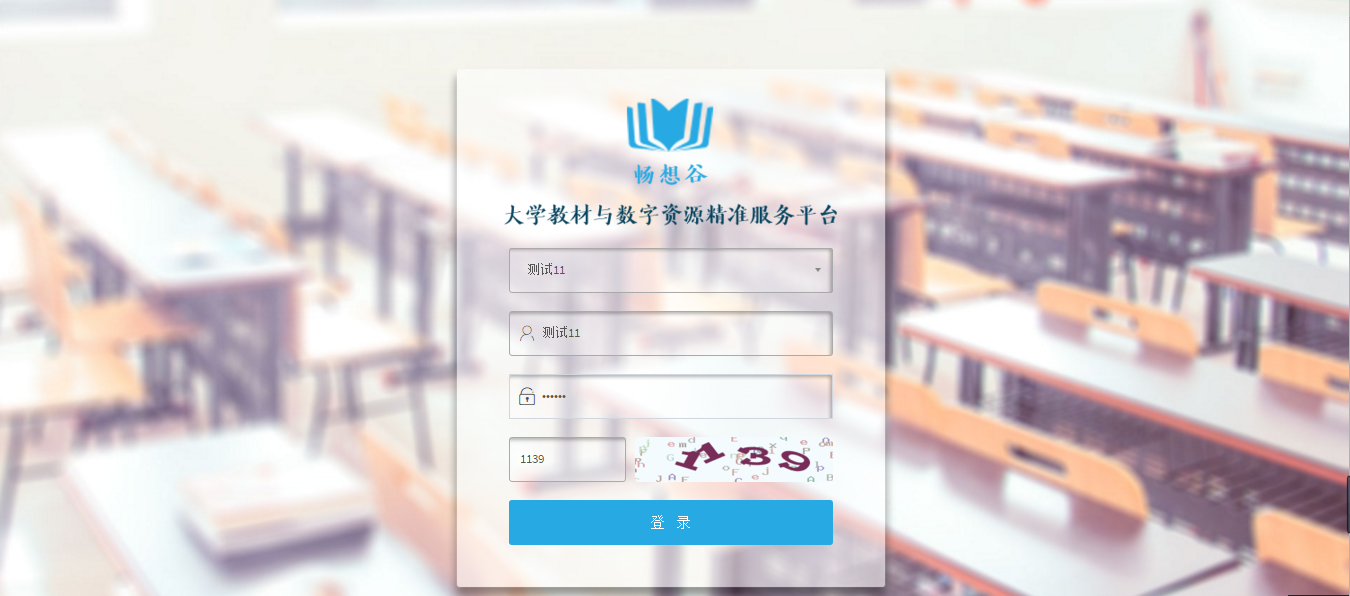 山东畅想云教育科技有限公司
一、审核“院系审核通过”的课程教材
山东畅想云教育科技有限公司
1、首页—待审核（教材管理-教材审核）
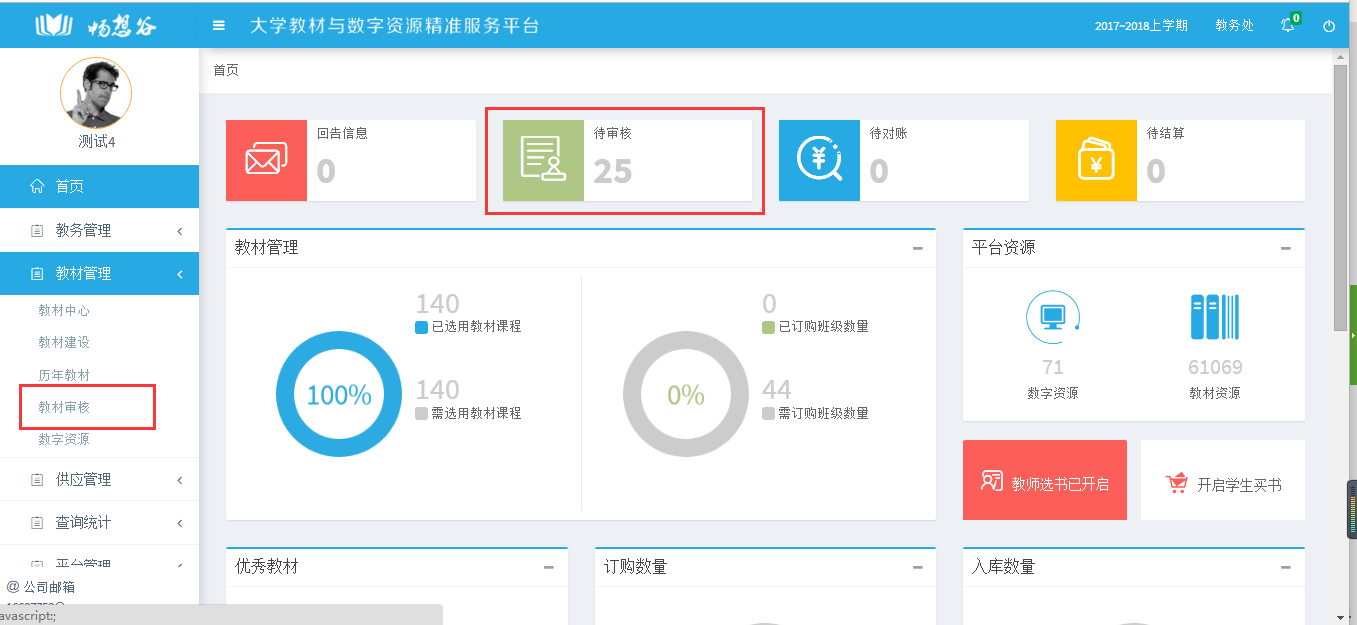 山东畅想云教育科技有限公司
2、搜索可审核的数据（教材名称红色为非优秀教材，黑色为优秀教材；使用班级数为红色，即使用班级已进行修改）
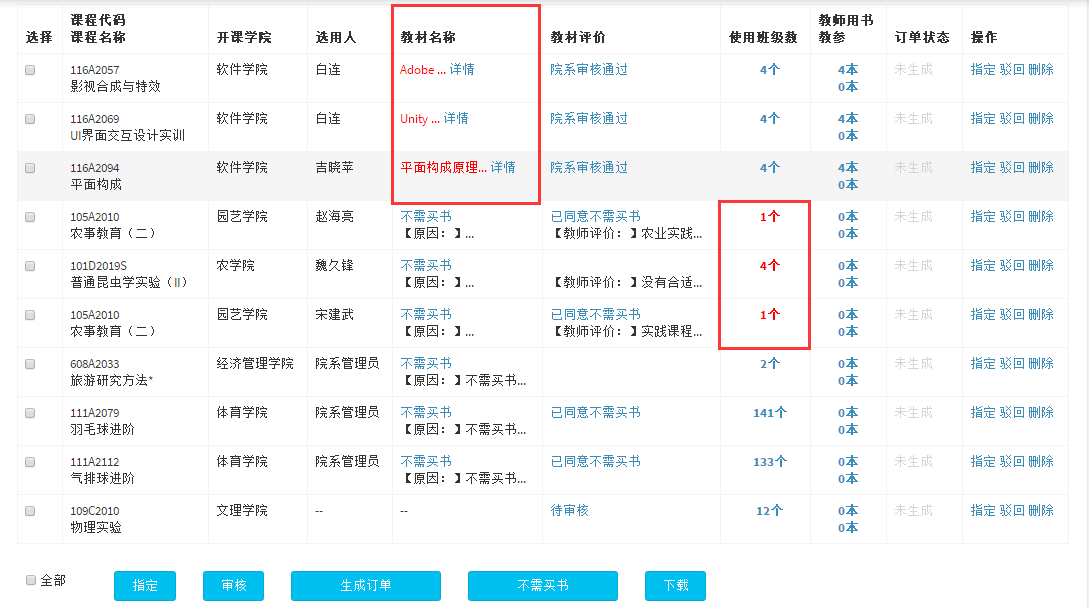 山东畅想云教育科技有限公司
3、筛选“院系审核通过”的课程，点击审核。
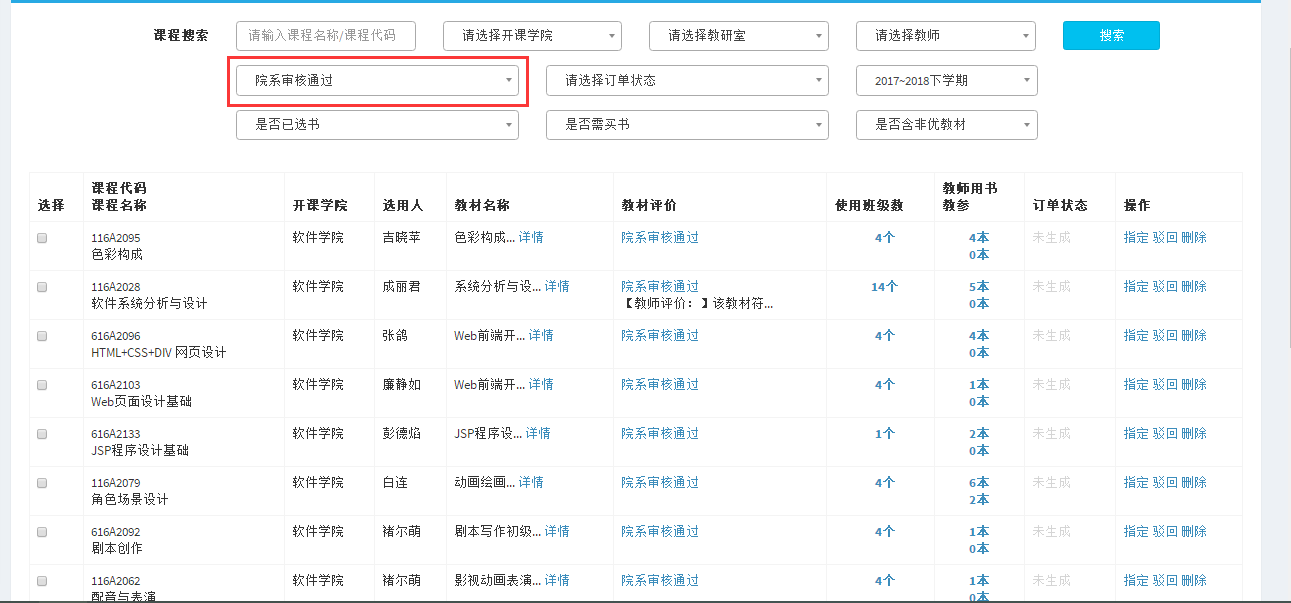 山东畅想云教育科技有限公司
4、审核成功，状态改为“教务处审核通过”。
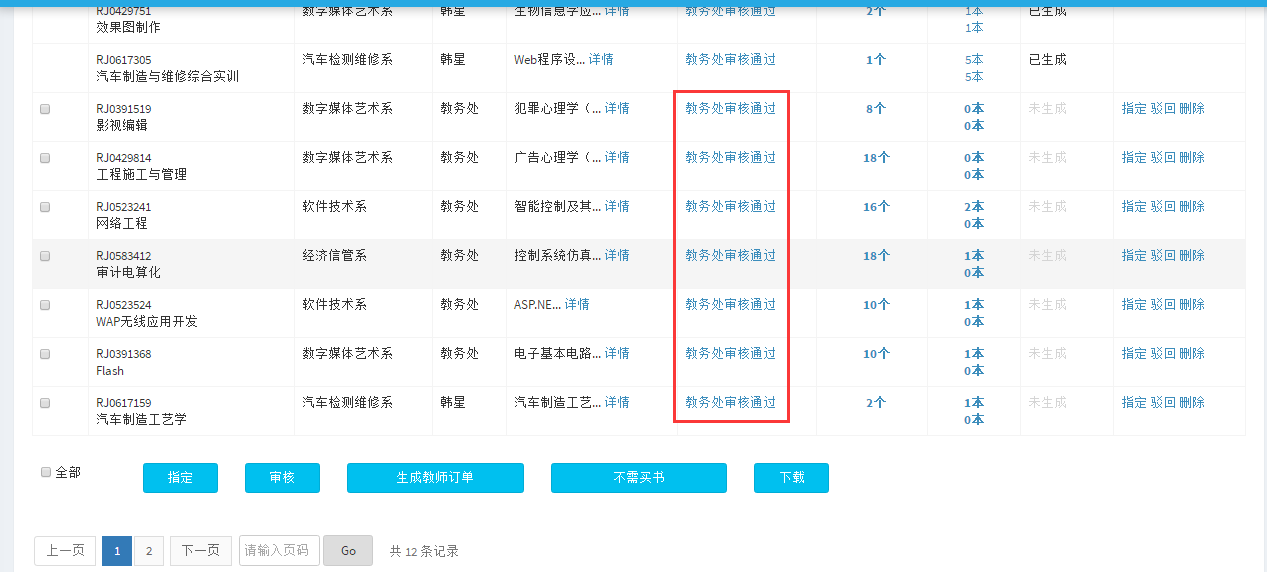 山东畅想云教育科技有限公司
二、教材指定
山东畅想云教育科技有限公司
1、选择课程-指定
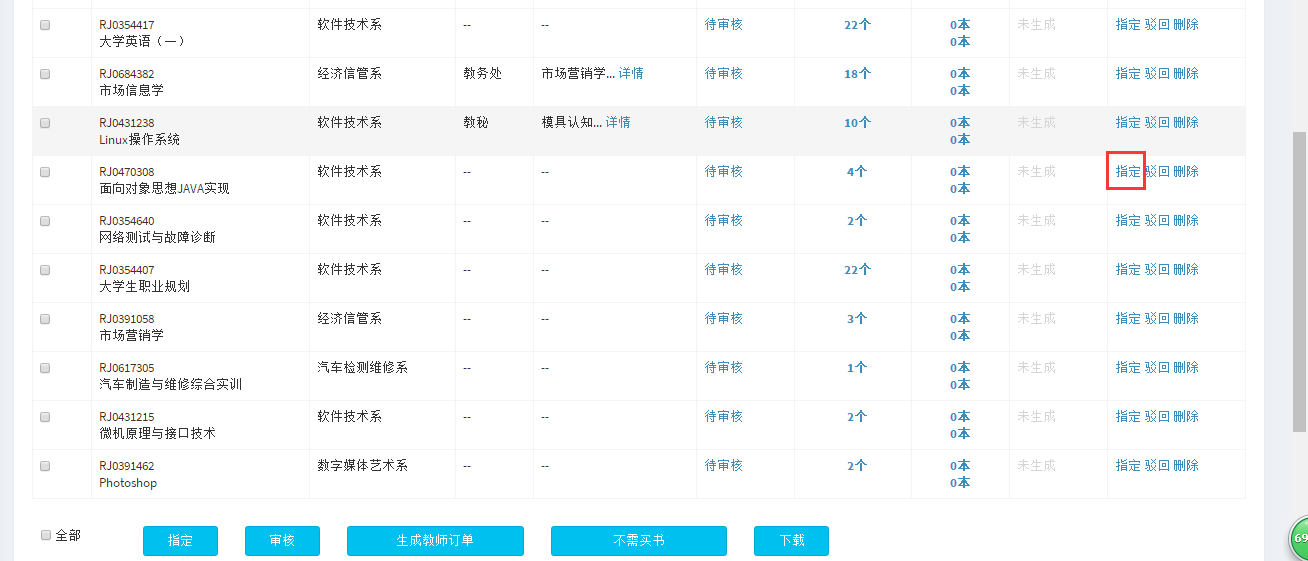 山东畅想云教育科技有限公司
2、搜索教材，指定数量
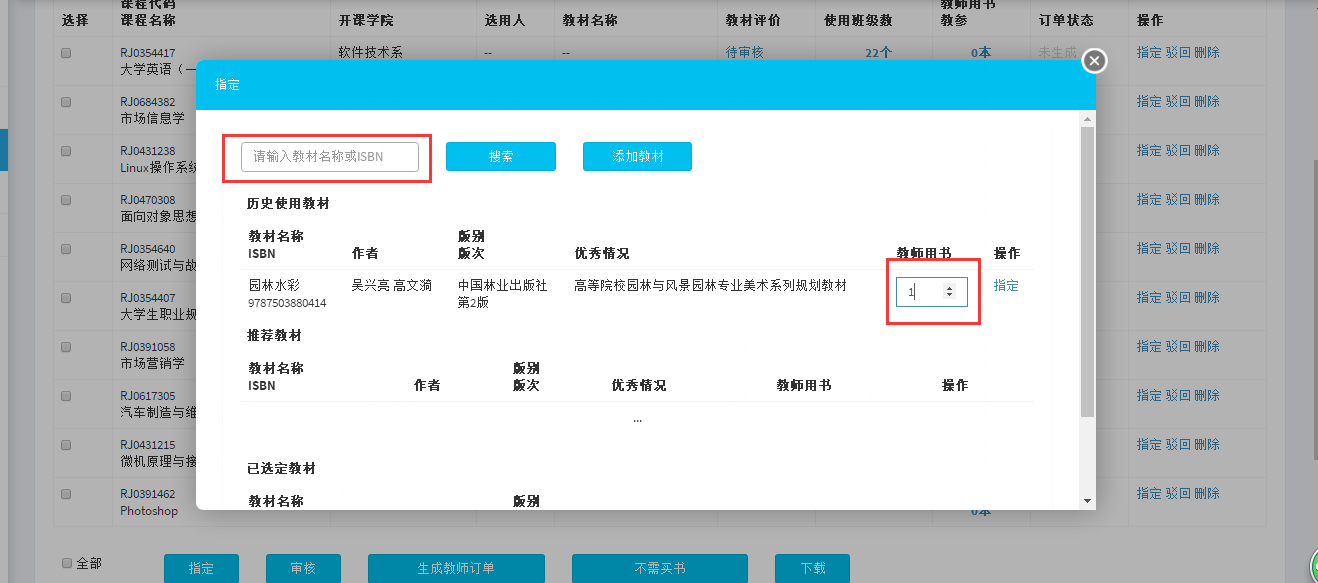 山东畅想云教育科技有限公司
3、指定成功
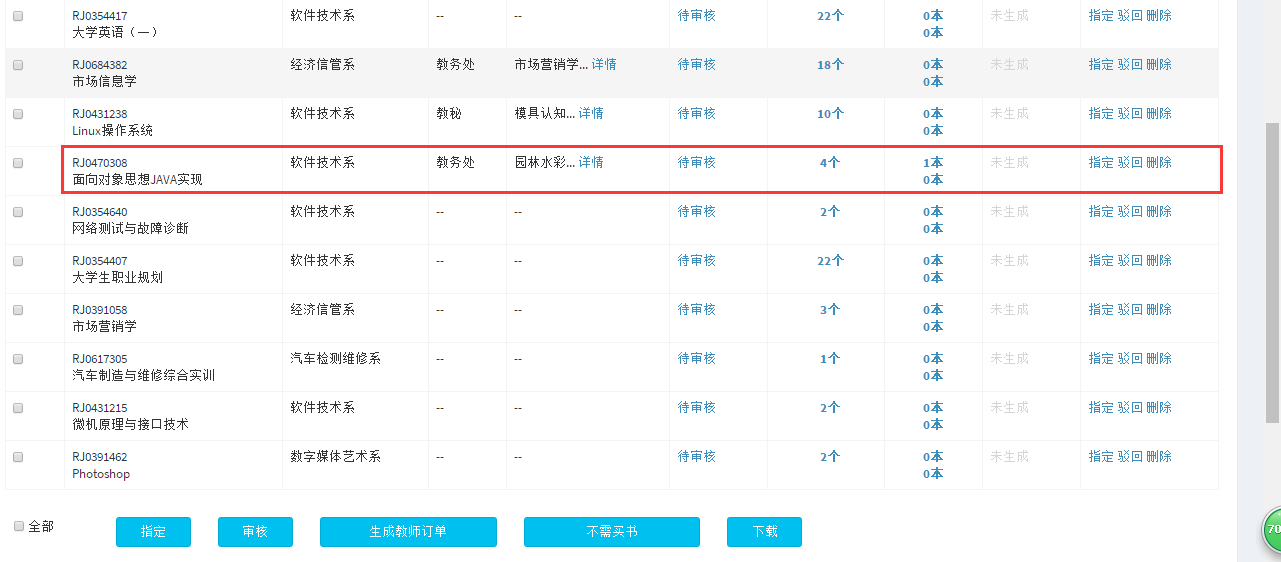 山东畅想云教育科技有限公司
三、已选教材驳回
山东畅想云教育科技有限公司
1、操作-驳回
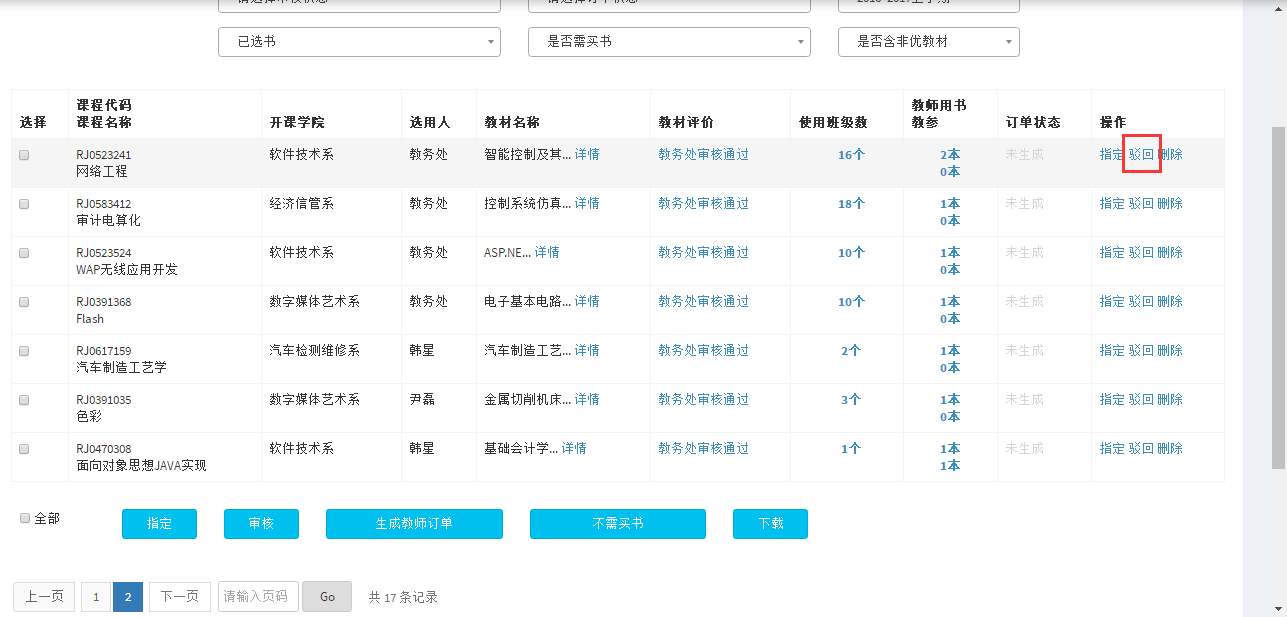 山东畅想云教育科技有限公司
2、操作-驳回-驳回原因
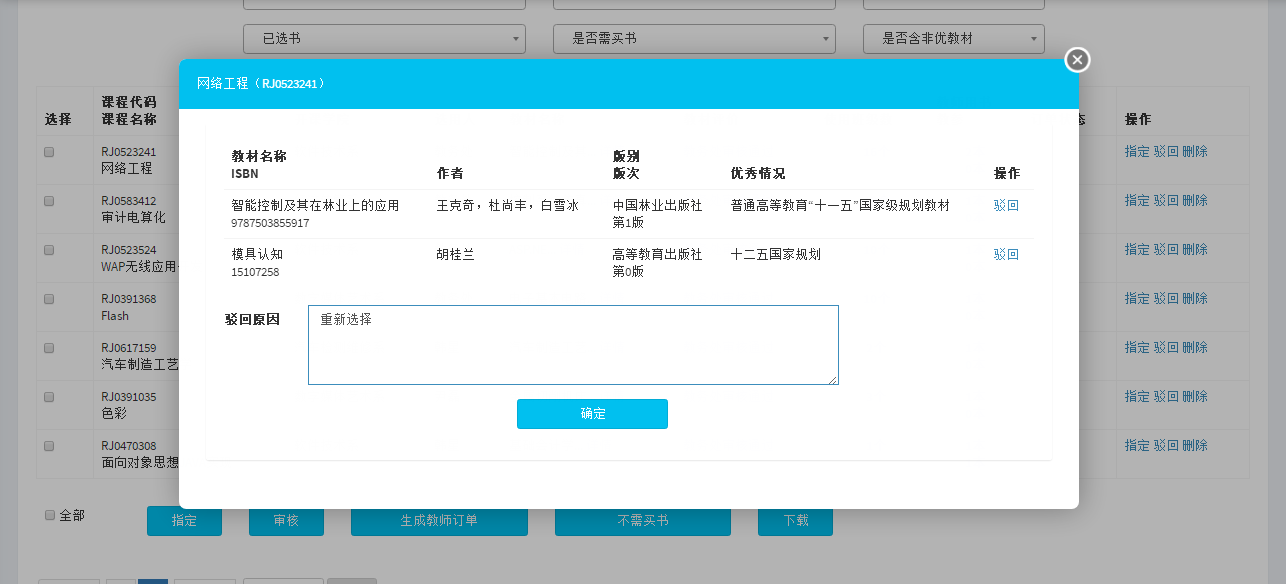 山东畅想云教育科技有限公司
3、教务处审核未通过-已驳回
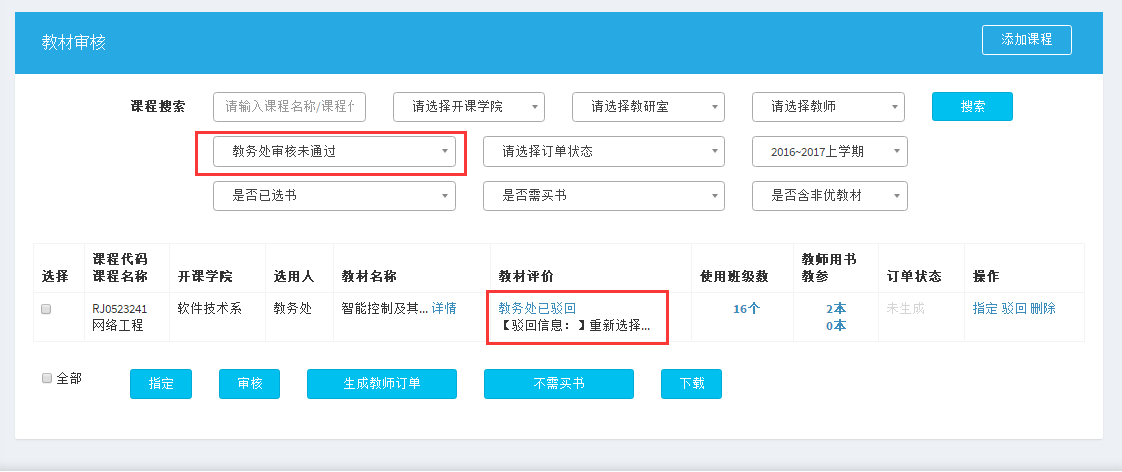 山东畅想云教育科技有限公司
四、生成订单教师订单（B2B2C）教师+学生订单（B2B）
山东畅想云教育科技有限公司
1、生成教师订单（B2B2C）
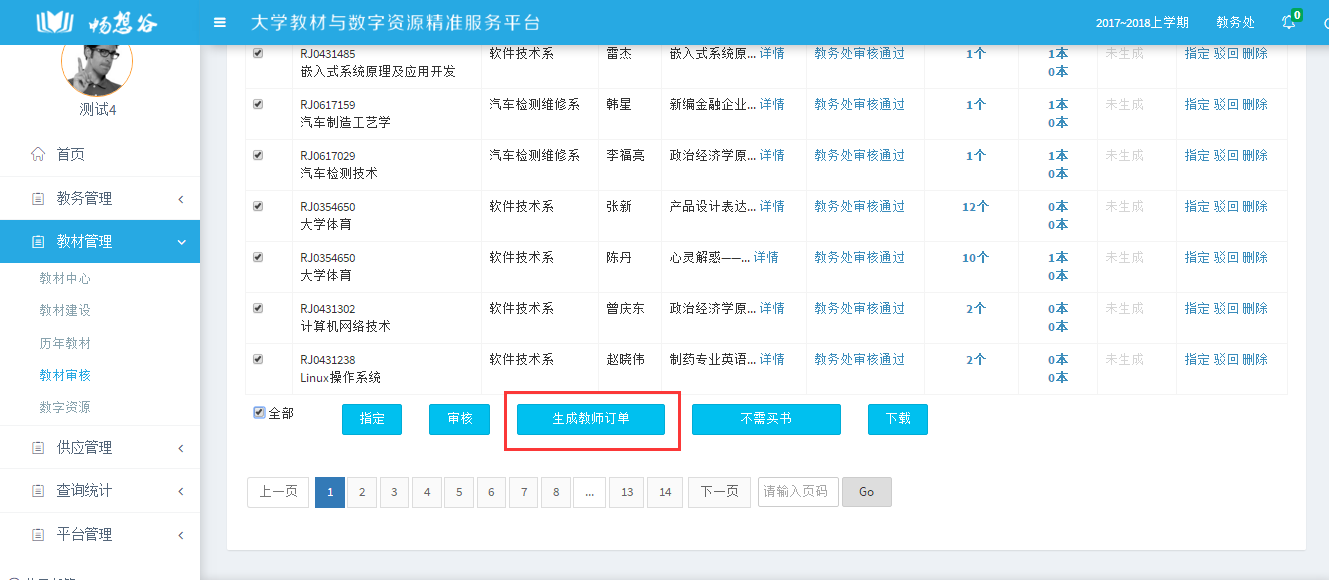 山东畅想云教育科技有限公司
2、订单已生成（B2B2C）
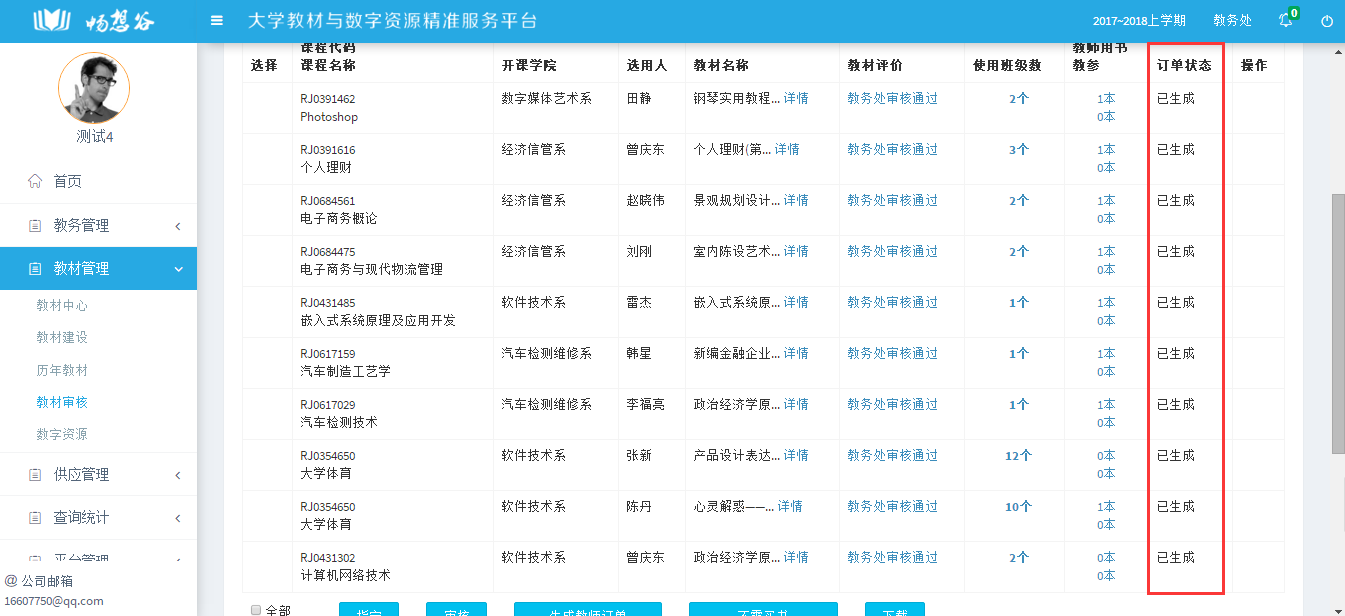 山东畅想云教育科技有限公司
3、生成教师+学生订单（B2B）
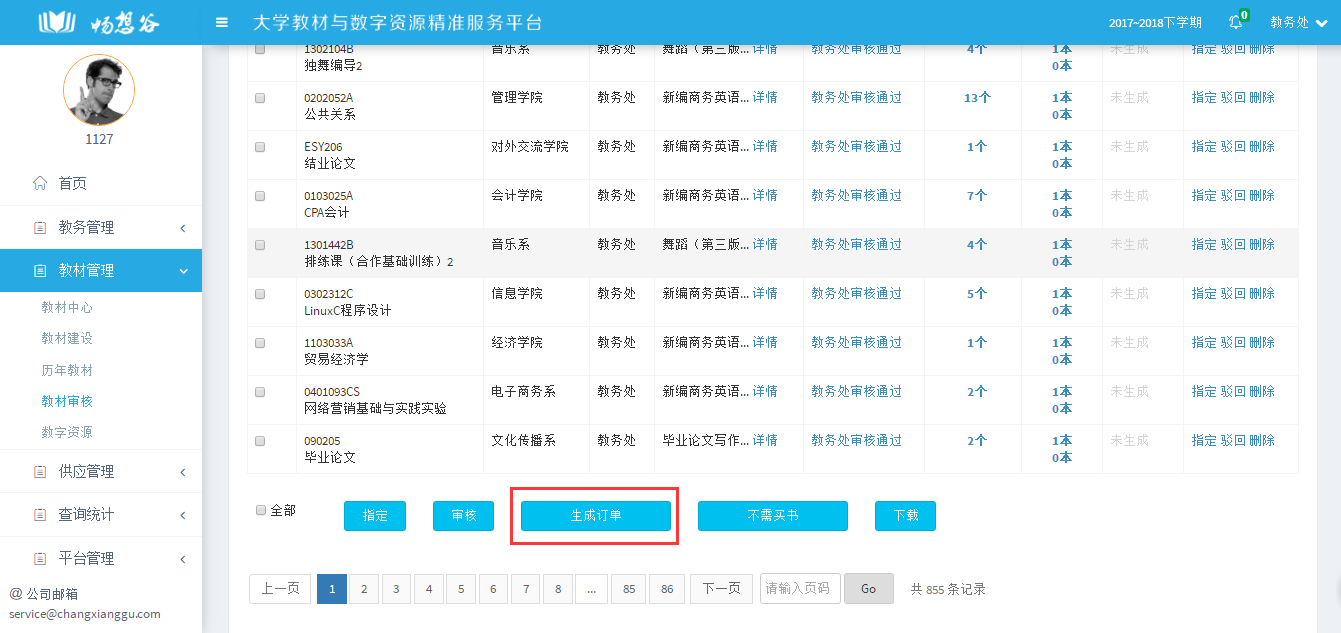 山东畅想云教育科技有限公司
3、教师+学生订单已生成（B2B）
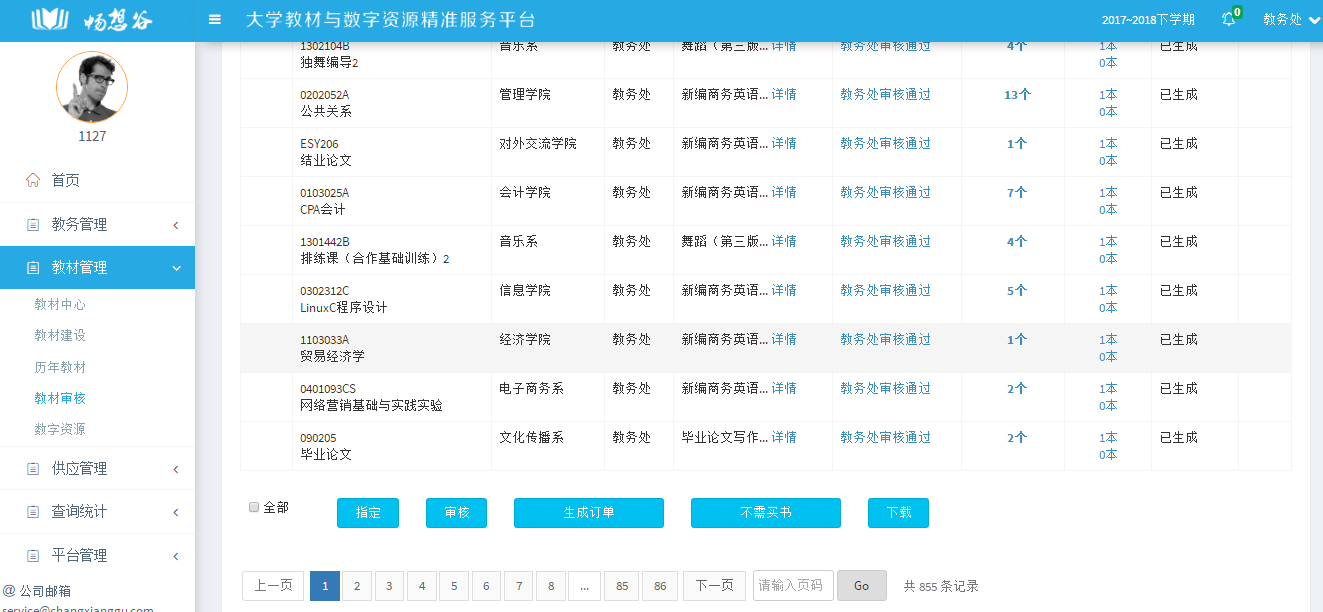 山东畅想云教育科技有限公司
五、购买备用书
山东畅想云教育科技有限公司
1、途径1：教材管理-教材中心-购买备用书
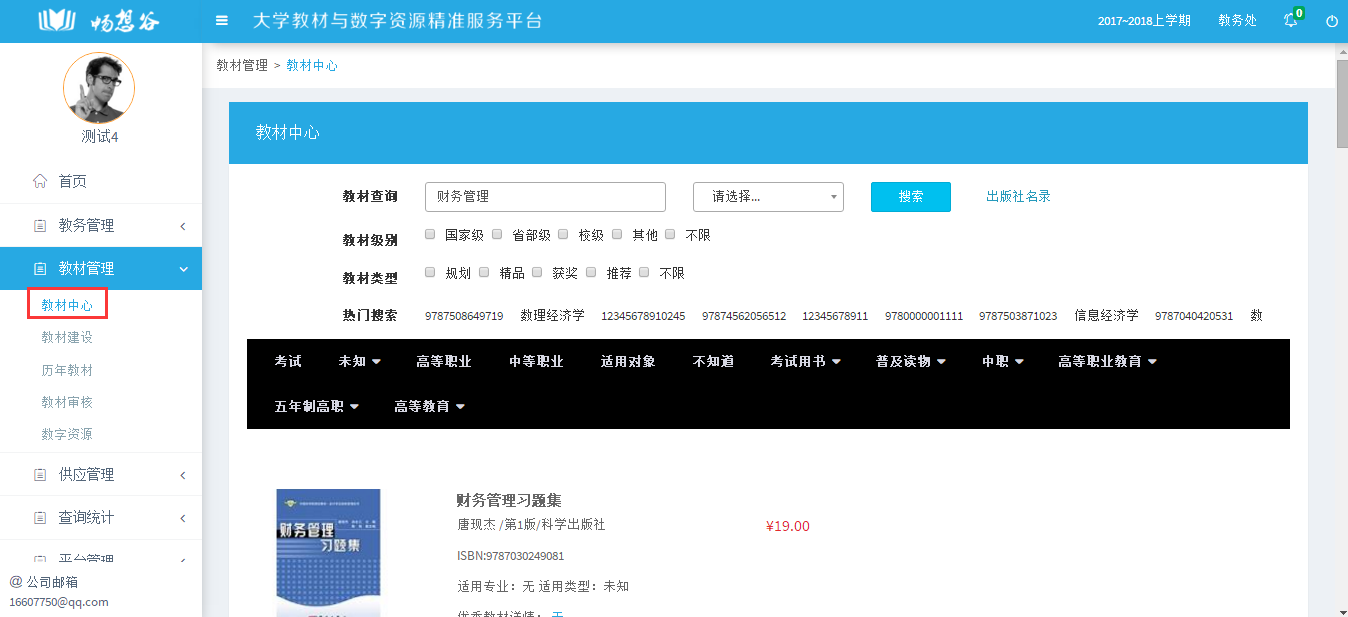 山东畅想云教育科技有限公司
2、填写购买数量
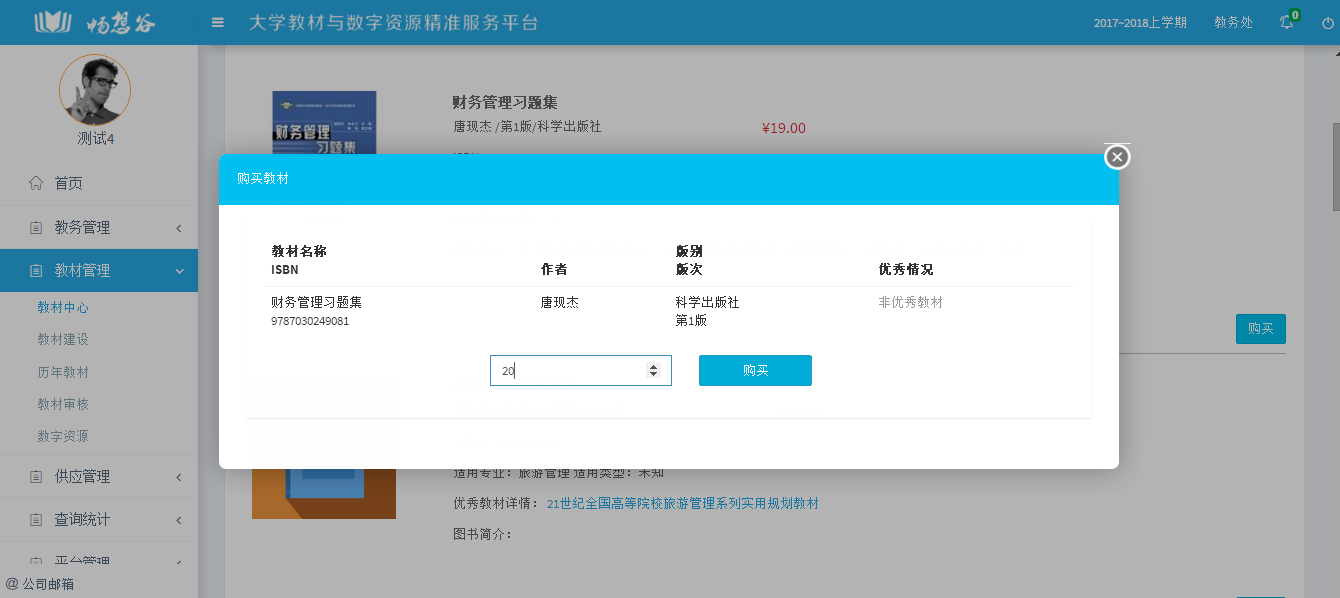 山东畅想云教育科技有限公司
3、途径2：供应管理-教材采购-追加备用书（学生）
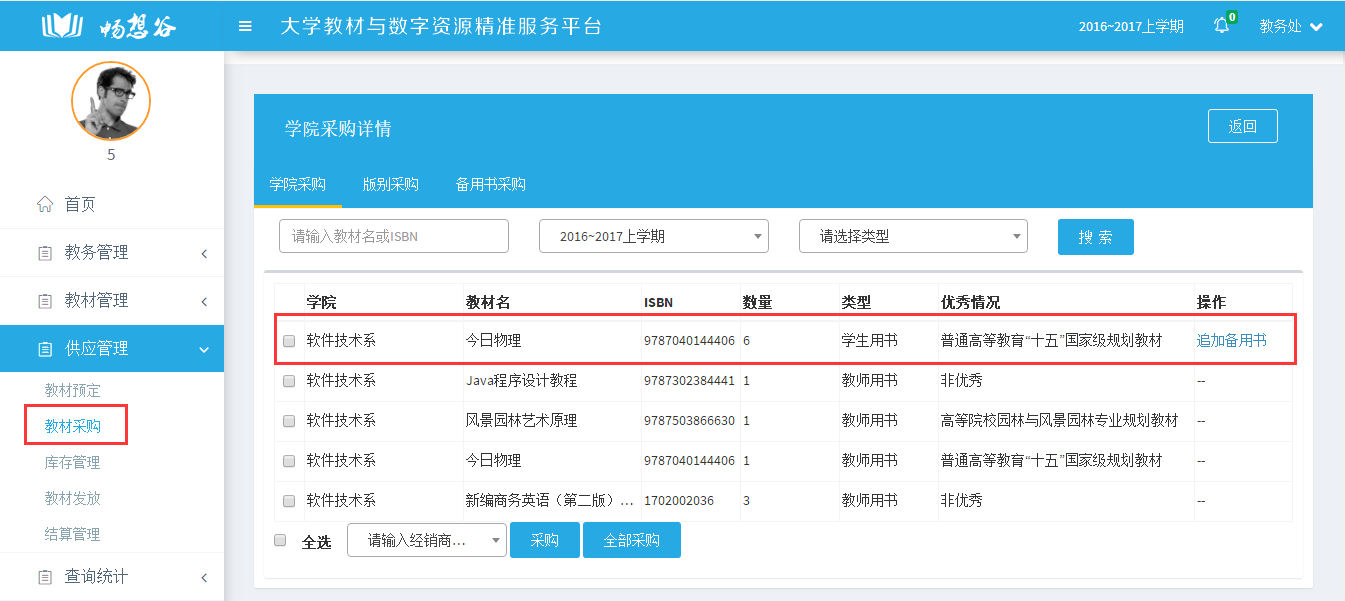 山东畅想云教育科技有限公司
4、途径2：供应管理-教材采购-追加备用书（学生）
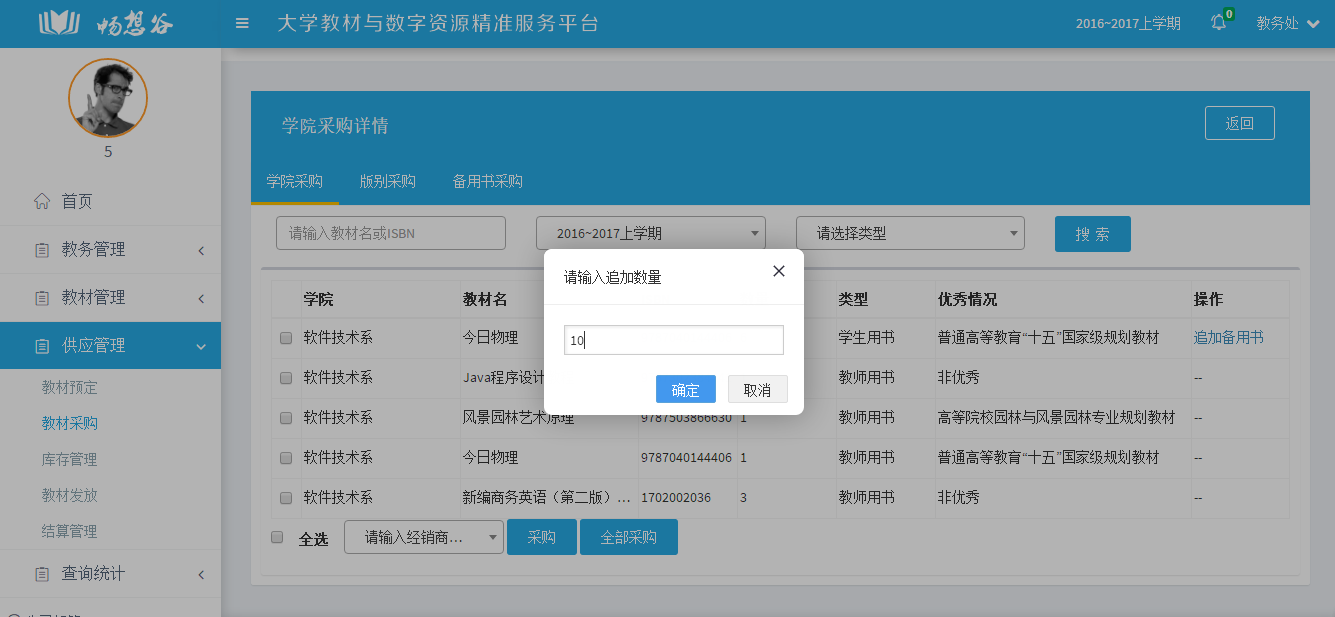 山东畅想云教育科技有限公司
5、途径2：供应管理-教材预定-备用书（预定追加的备用）
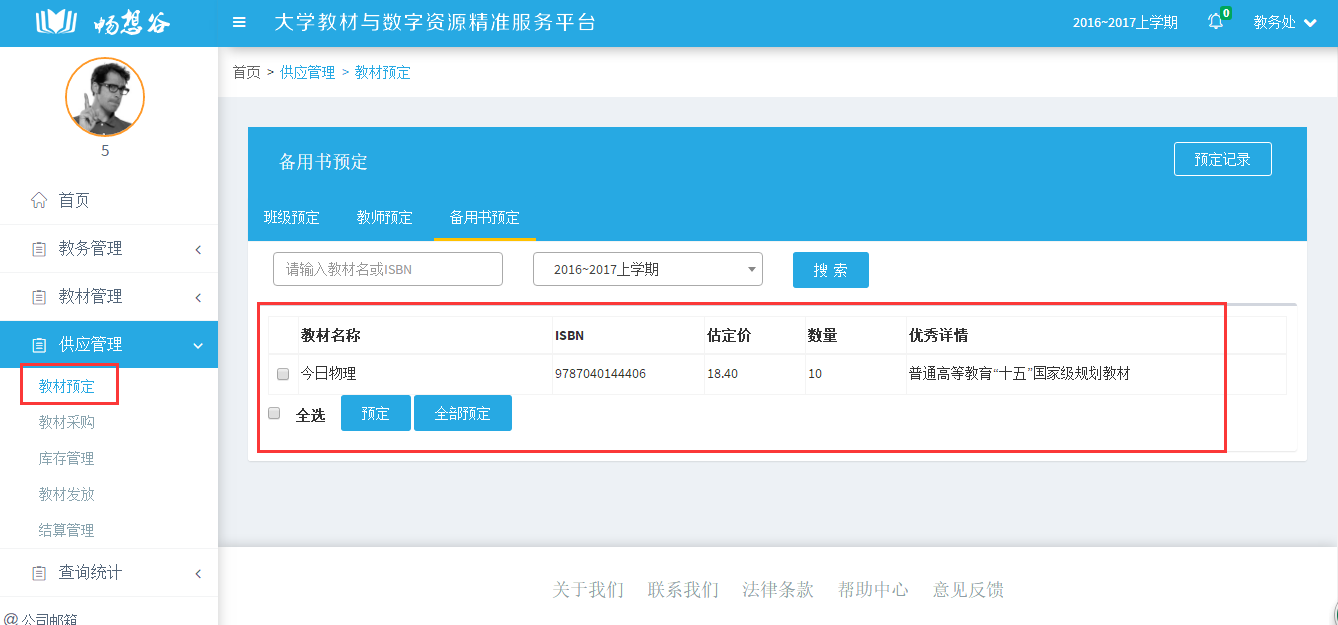 山东畅想云教育科技有限公司
六、教材预定
山东畅想云教育科技有限公司
1、供应管理-教材预定（班级预定、教师预定、备用书预定）
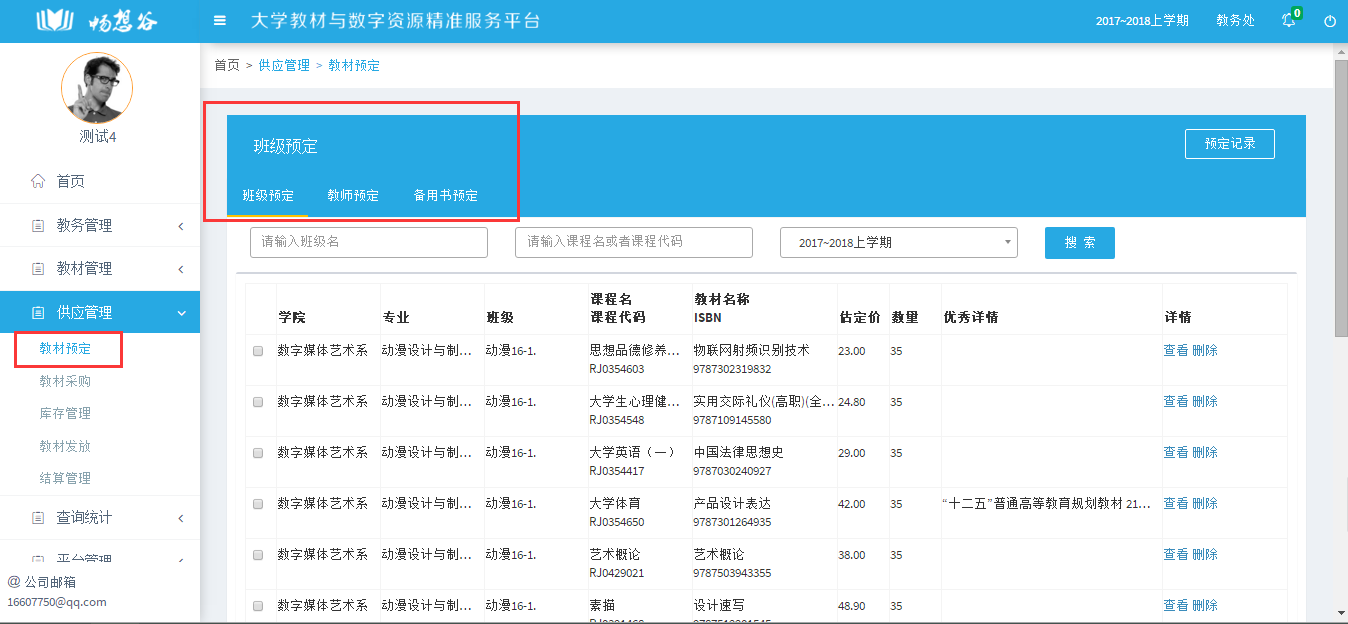 山东畅想云教育科技有限公司
2、供应管理-教材预定（预定/全部预定）
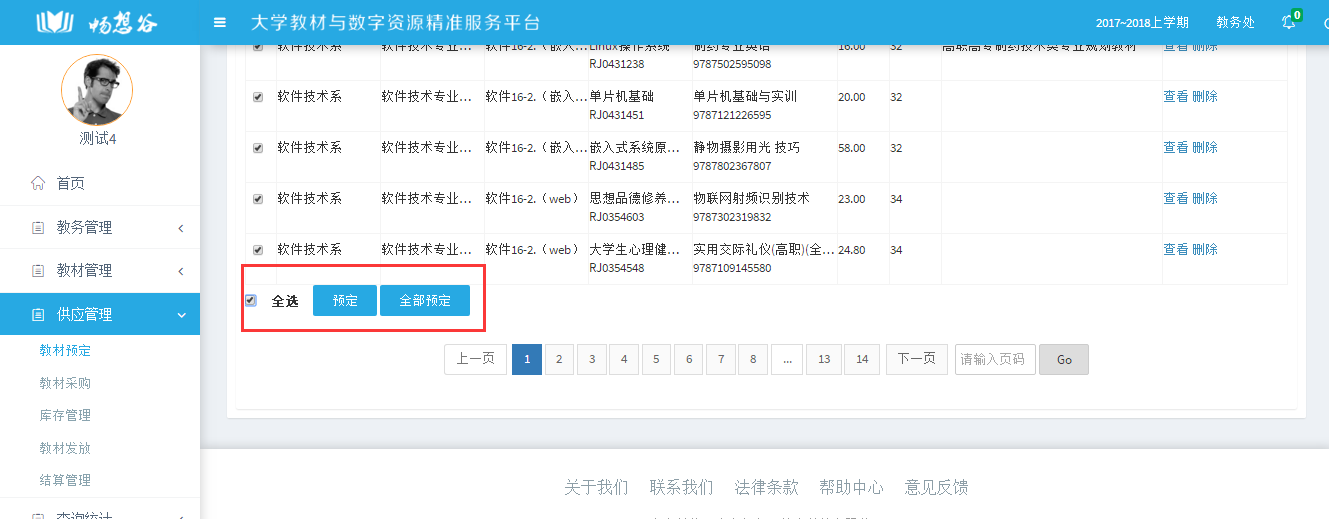 山东畅想云教育科技有限公司
3、供应管理-教材预定，可查看预定记录
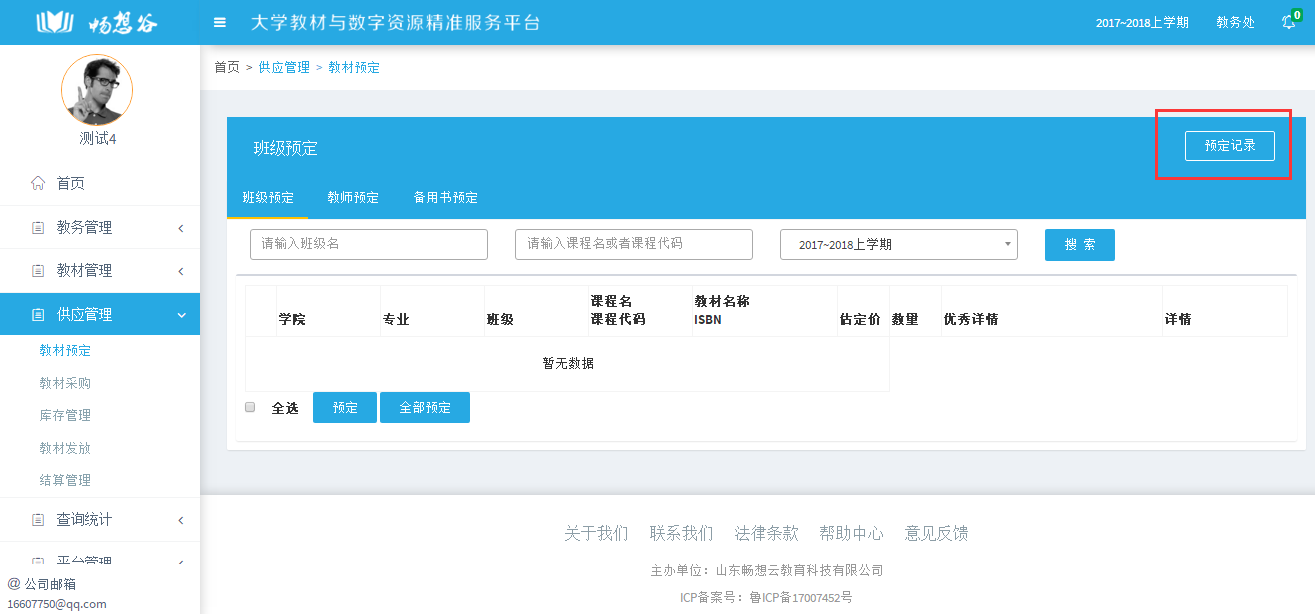 山东畅想云教育科技有限公司
七、教材采购
山东畅想云教育科技有限公司
1、供应管理-教材采购（学院采购、版别采购、备用书采购）
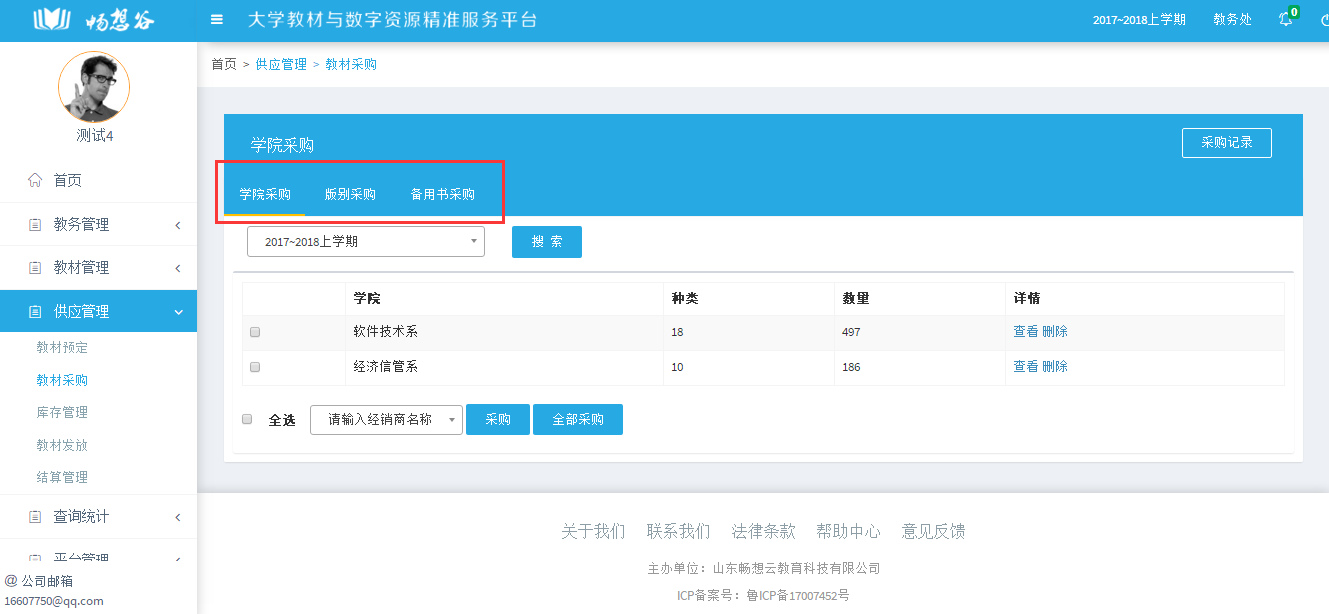 山东畅想云教育科技有限公司
2、供应管理-教材采购-选择经销商-采购
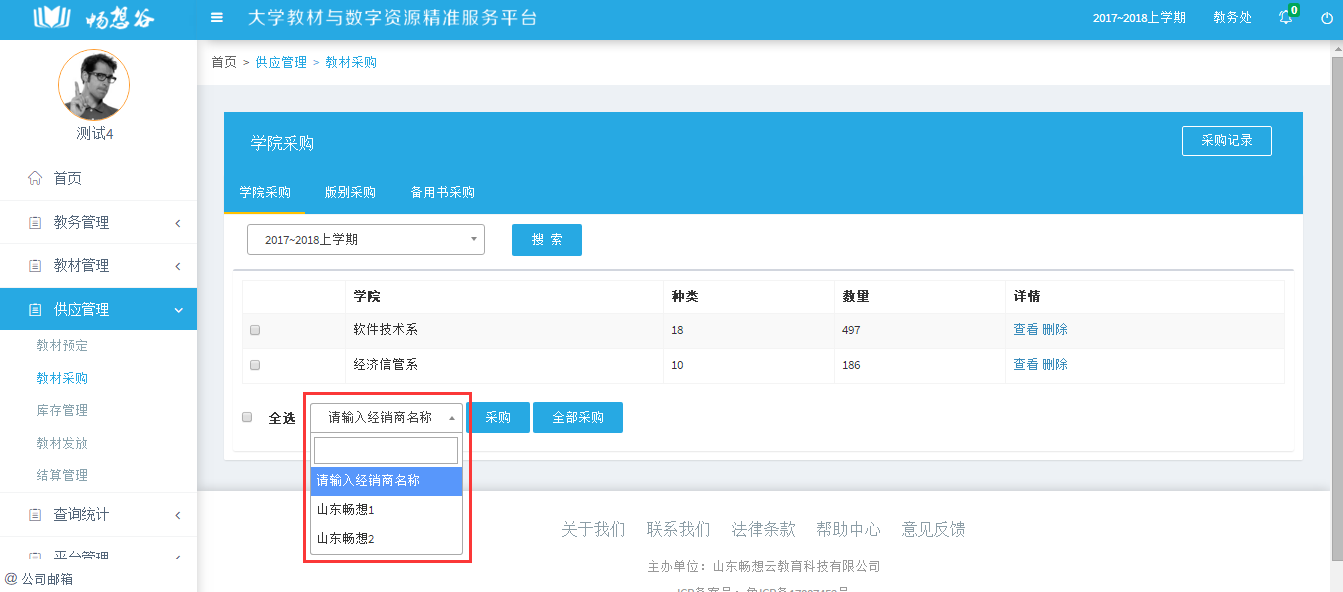 山东畅想云教育科技有限公司
2、供应管理-教材采购-查看采购记录
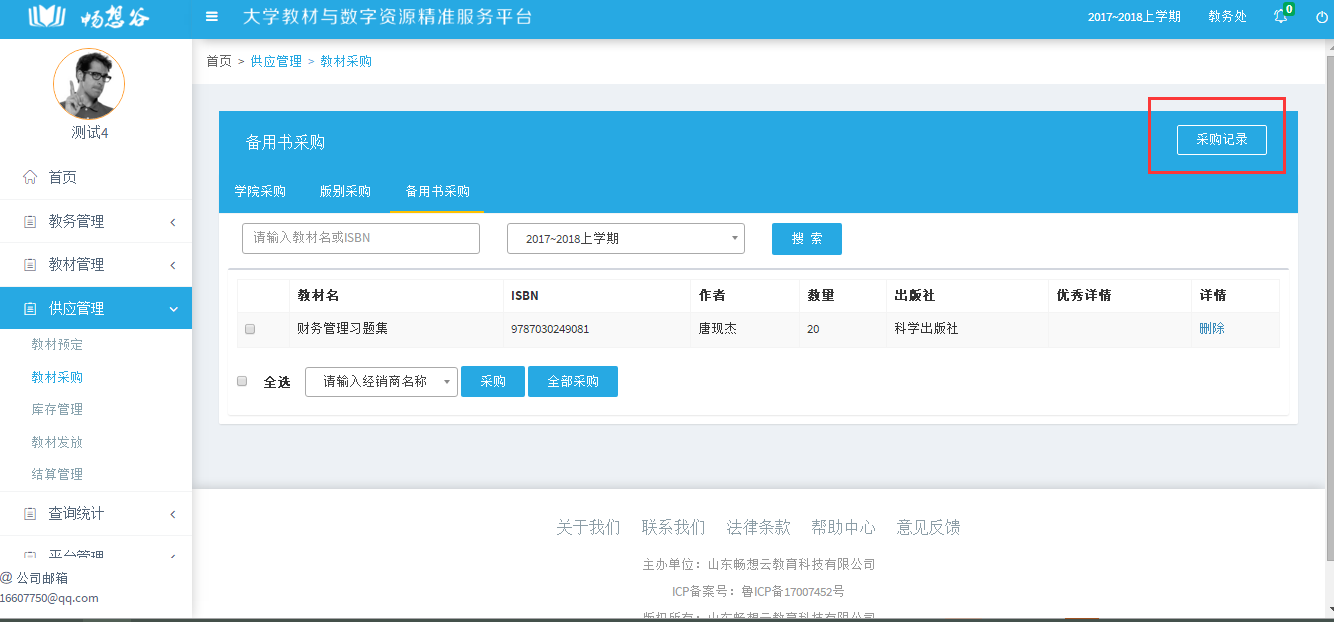 山东畅想云教育科技有限公司
谢谢
畅想谷
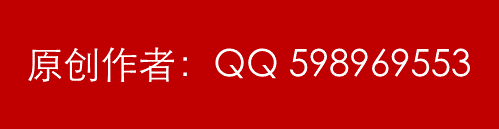